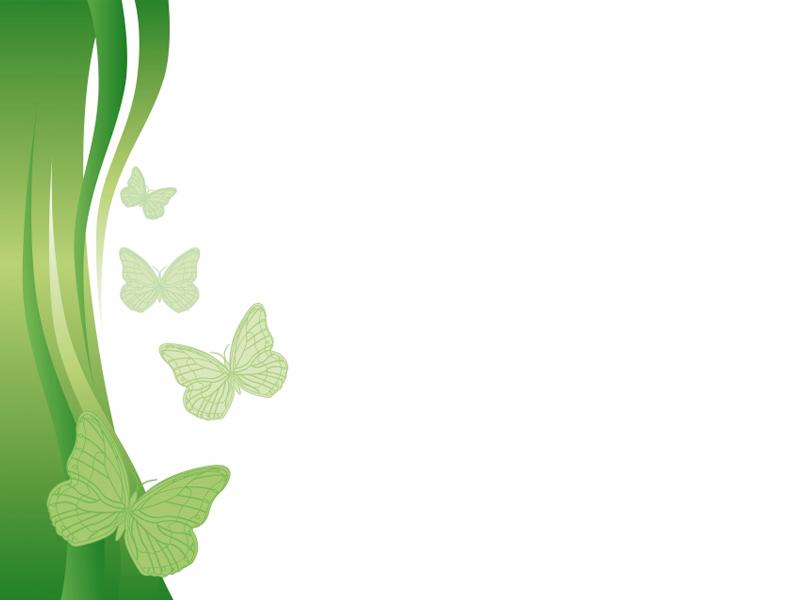 «ЗДОРОВЬЕ
В НАШИХ 
РУКАХ!»
Free Powerpoint Templates
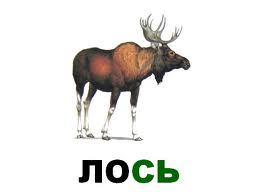 РЕБУС № 1
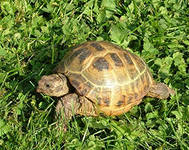 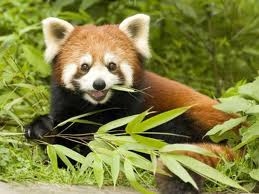 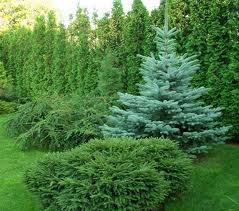 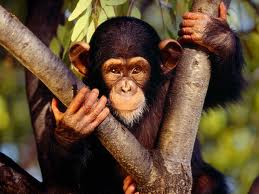 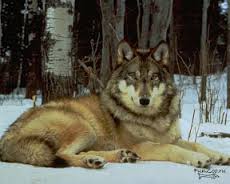 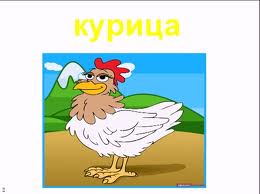 ЧЕЛОВЕК
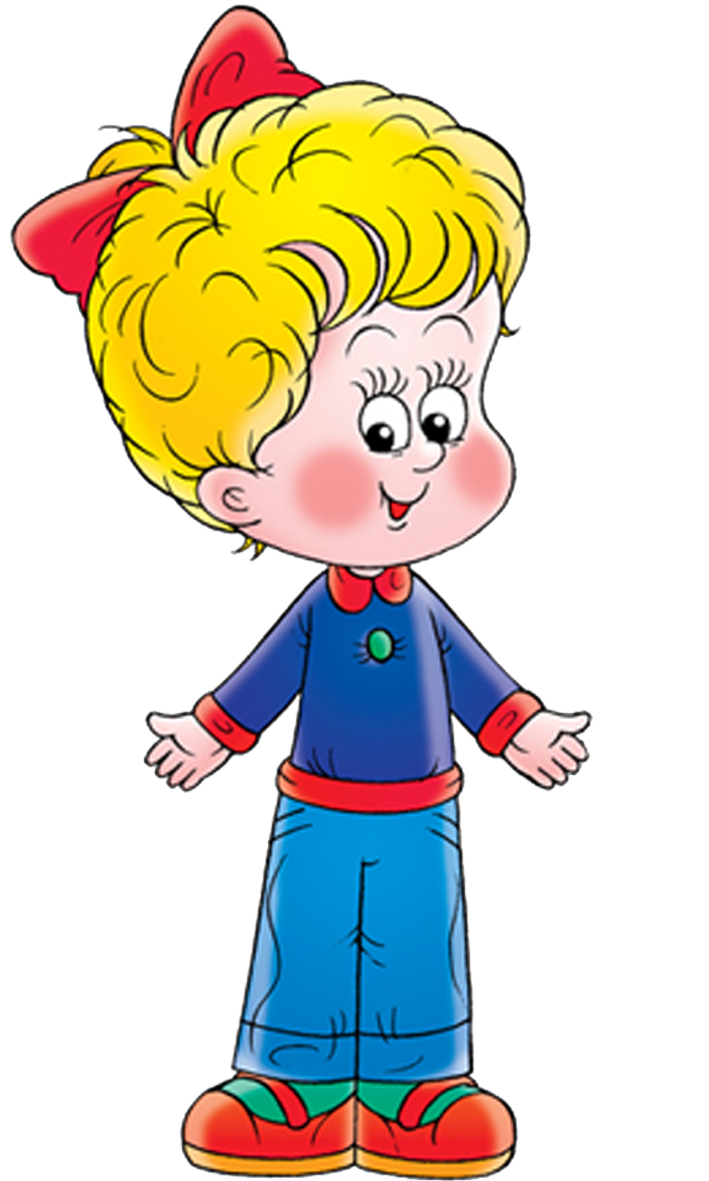 РЕБУС № 2
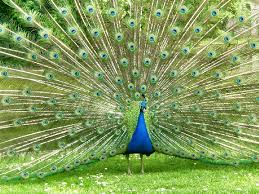 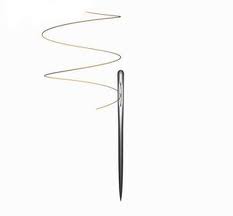 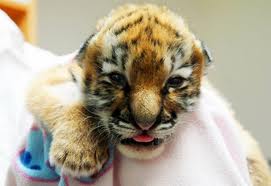 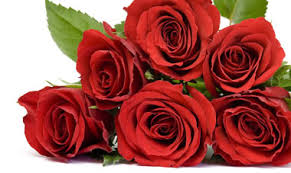 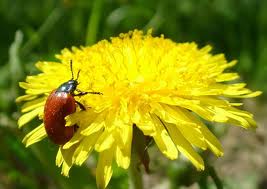 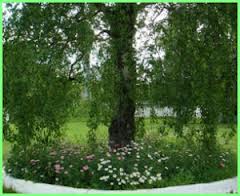 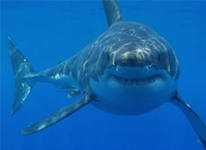 ПРИРОДА
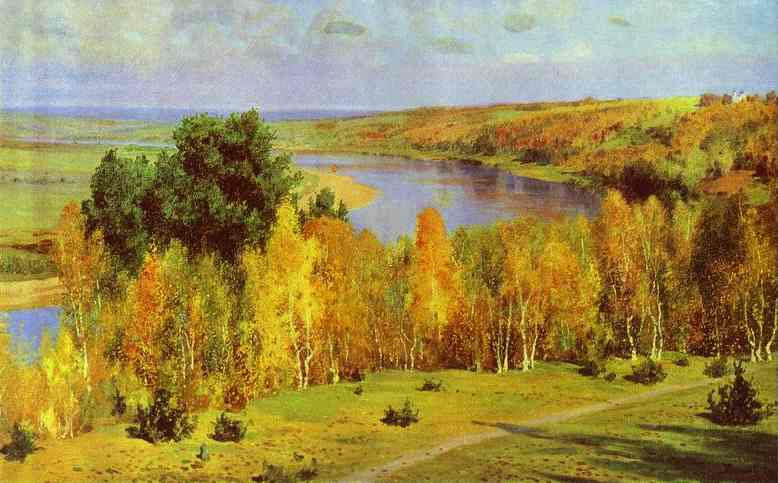 ПОЖАРЫ
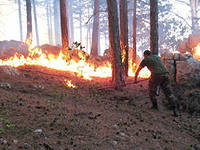 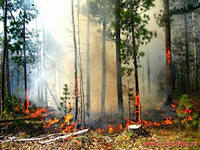 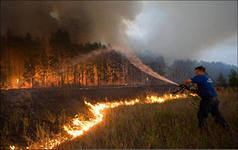 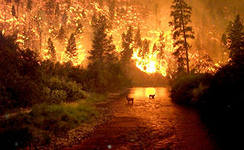 ВЫРУБКА  ЛЕСА
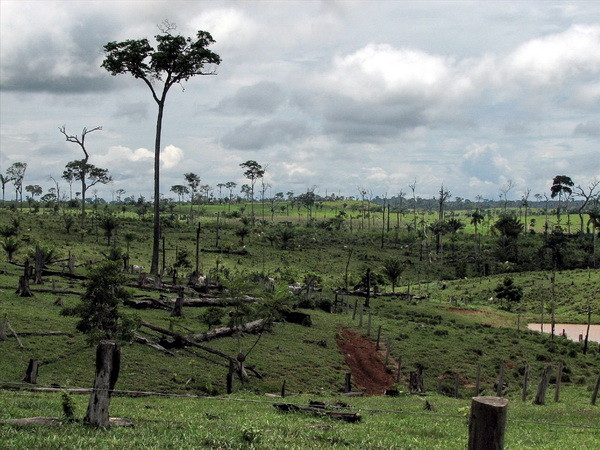 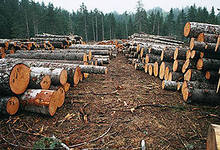 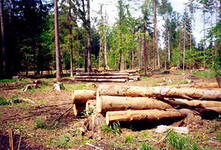 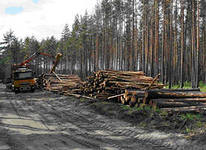 СВАЛКА МУСОРА
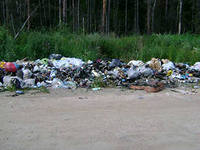 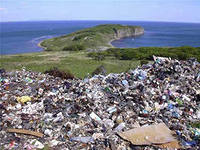 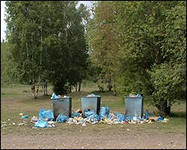 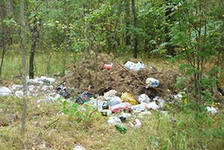 ЗАГРЯЗНЕНИЕ ВОЗДУХА
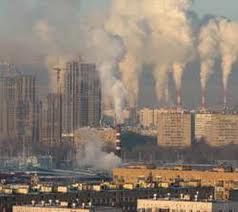 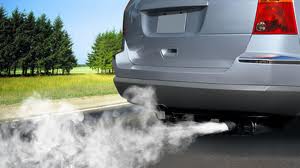 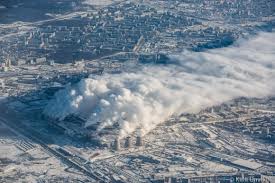 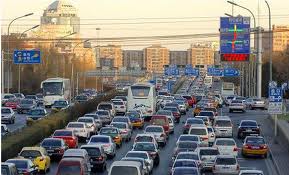 ОЧИСНЫЕ СООРУЖЕНИЯ
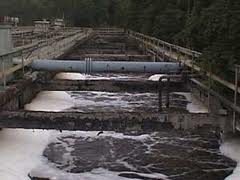 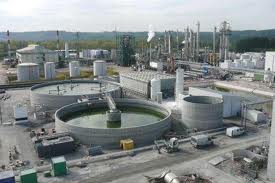 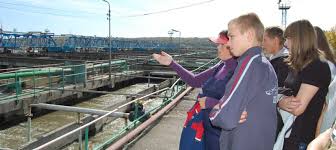 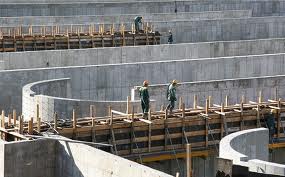 Чтобы не было беды
сохраним воздух и воду
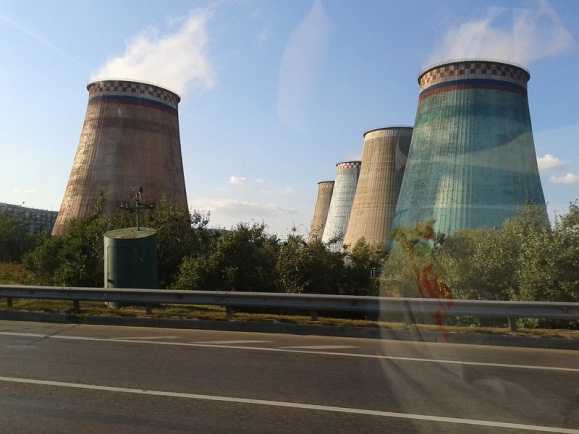 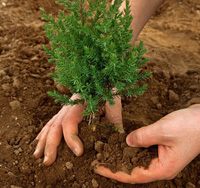 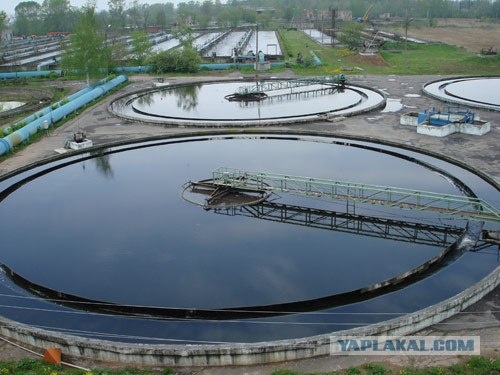 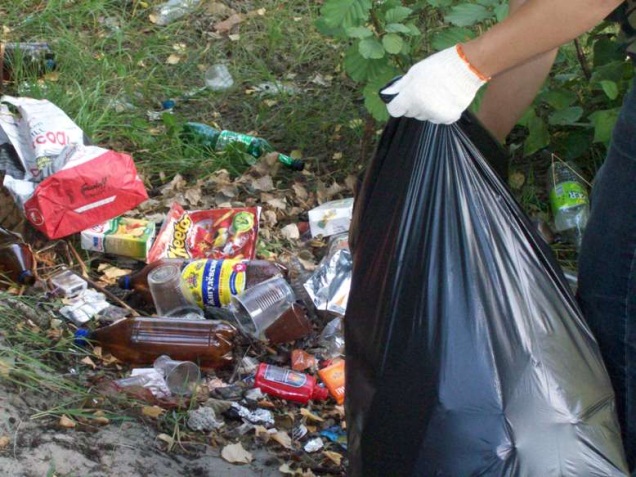 Чтобы сохранить здоровье -
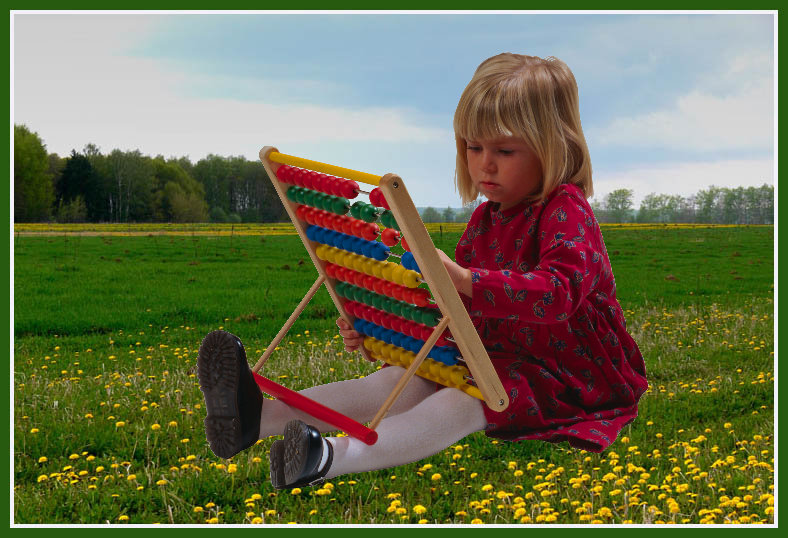 сохраним природу!